ИНТЕРАКТИВНАЯ ИГРА
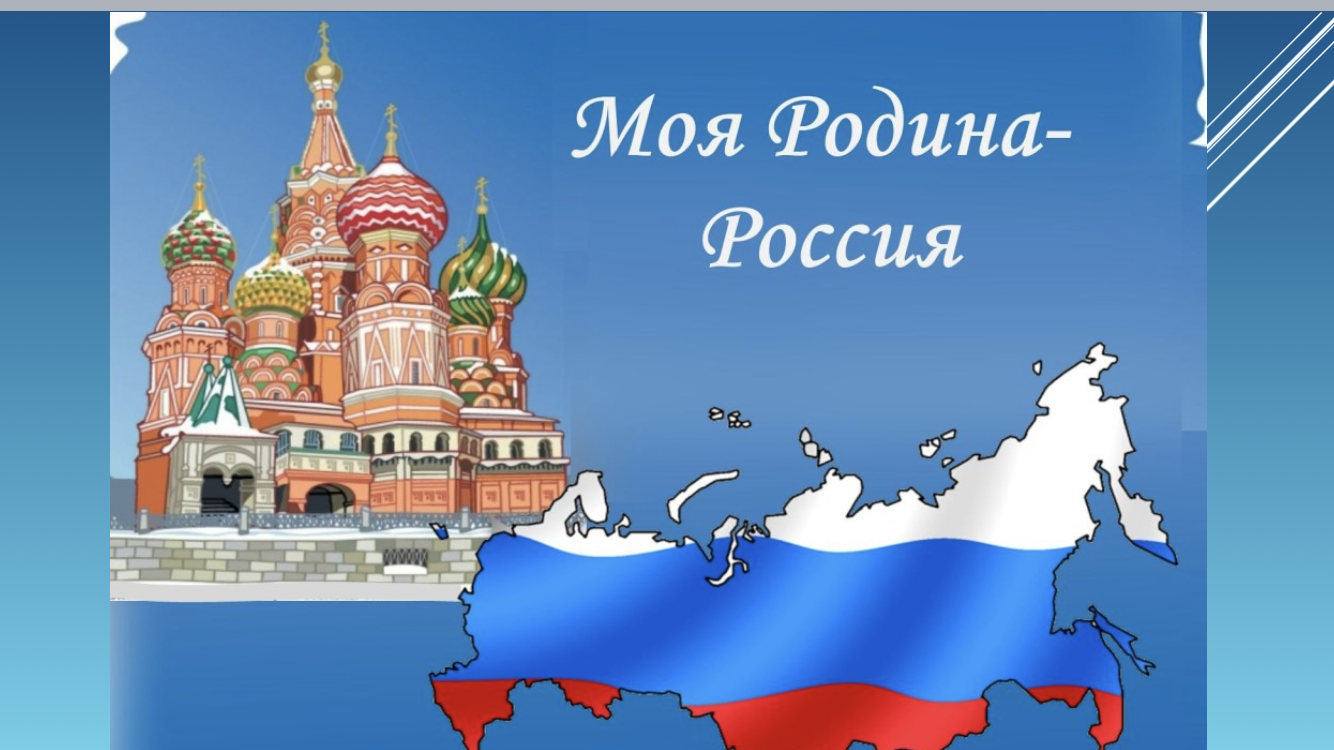 Создала: воспитатель МАДОУ №16 г.Краснотурьинска
Гаврина Т.Ю.
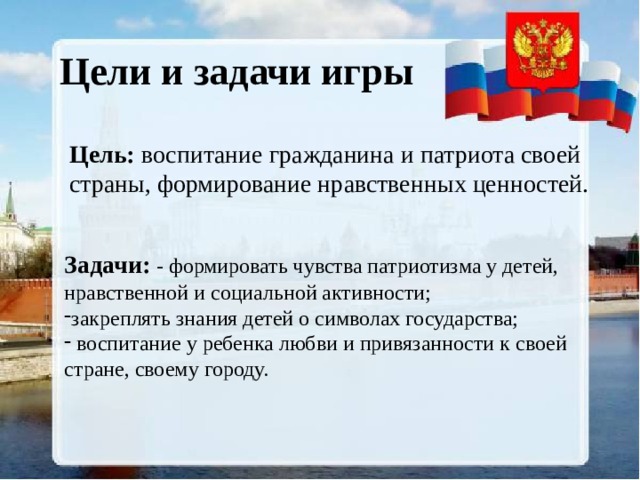 Покажи флаг Российской Федерации
Покажи президента Российской Федерации
Покажи достопримеча-
тельность Российской Федерации
Покажи флаг воздушно десантных войск
Покажи флаг военно морского флота
Покажи флаг пограничных войск
Покажи герб города Красноту-
рьинска
Покажи какой памятник есть в Краснотурьинске
Покажи какой памятник есть в Краснотурьинске
Покажи дерево которое растёт на Урале
Покажи животное которое водится на Урале
Покажи русский национальный костюм женщины
Покажи русский национальный костюм мужчины
Послушай и выбери гимн России
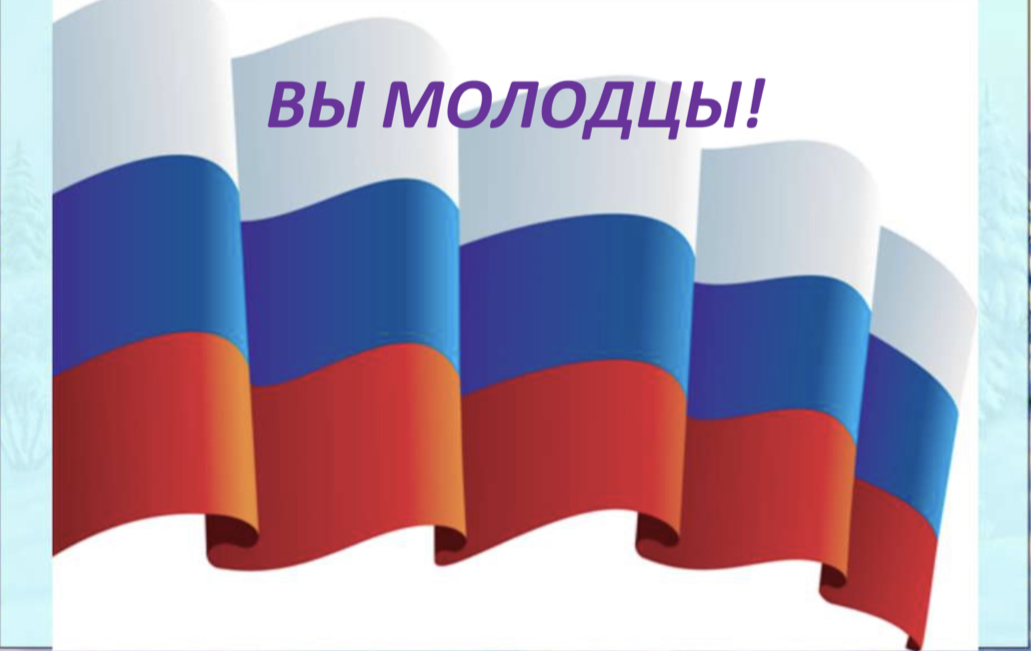